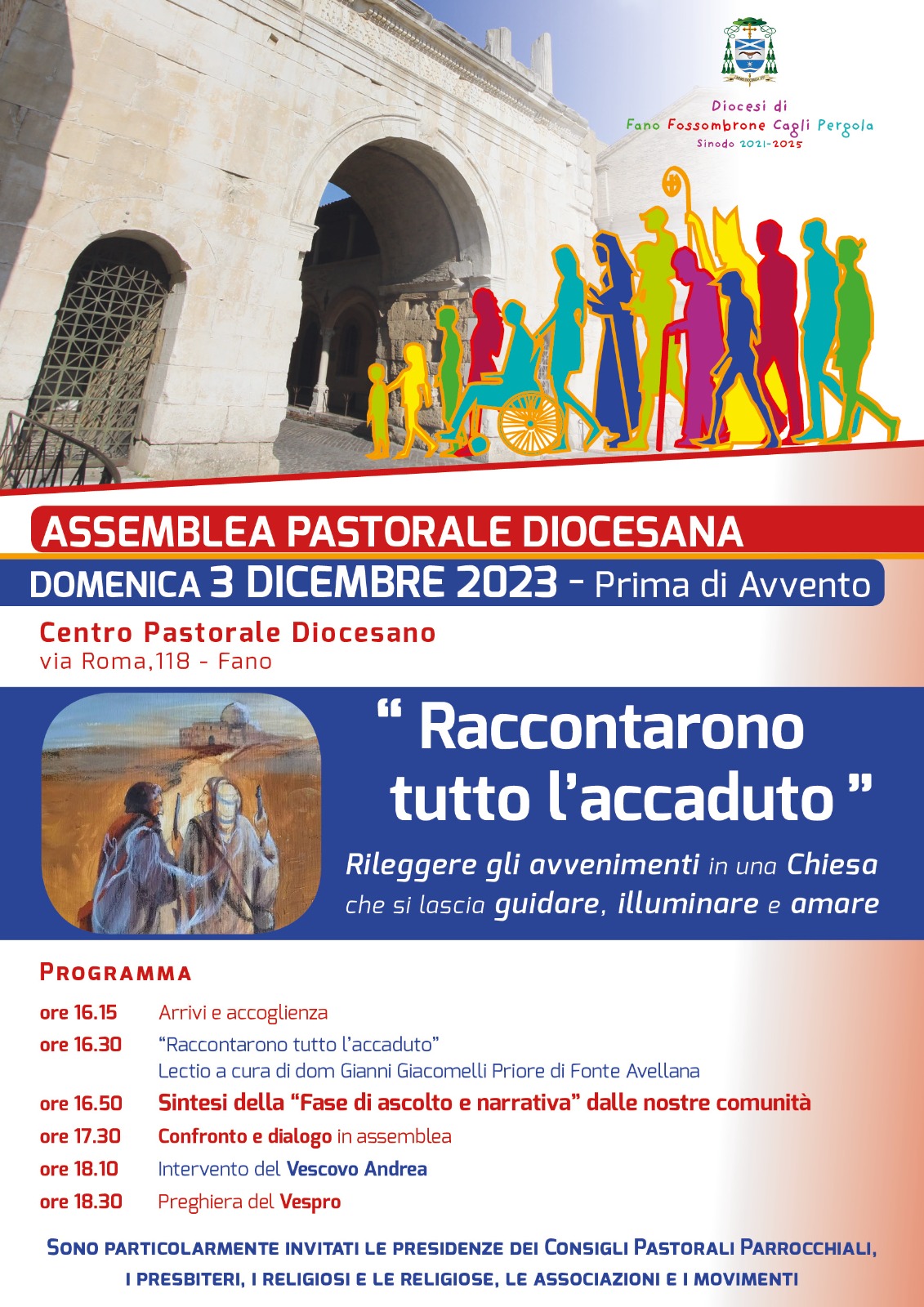 Il Cammino sinodale universale è animato da un unico grande interrogativo di fondo che guida l’intero processo sinodale universale:
“Come si realizza oggi, a diversi livelli (da quello locale a quello universale) quel “camminare insieme” che permette alla Chiesa di annunciare il Vangelo conformemente alla missione che le è stata affidata? E quali passi lo Spirito ci invita a compiere per crescere come chiesa sinodale”?
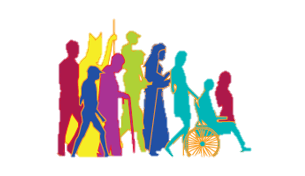 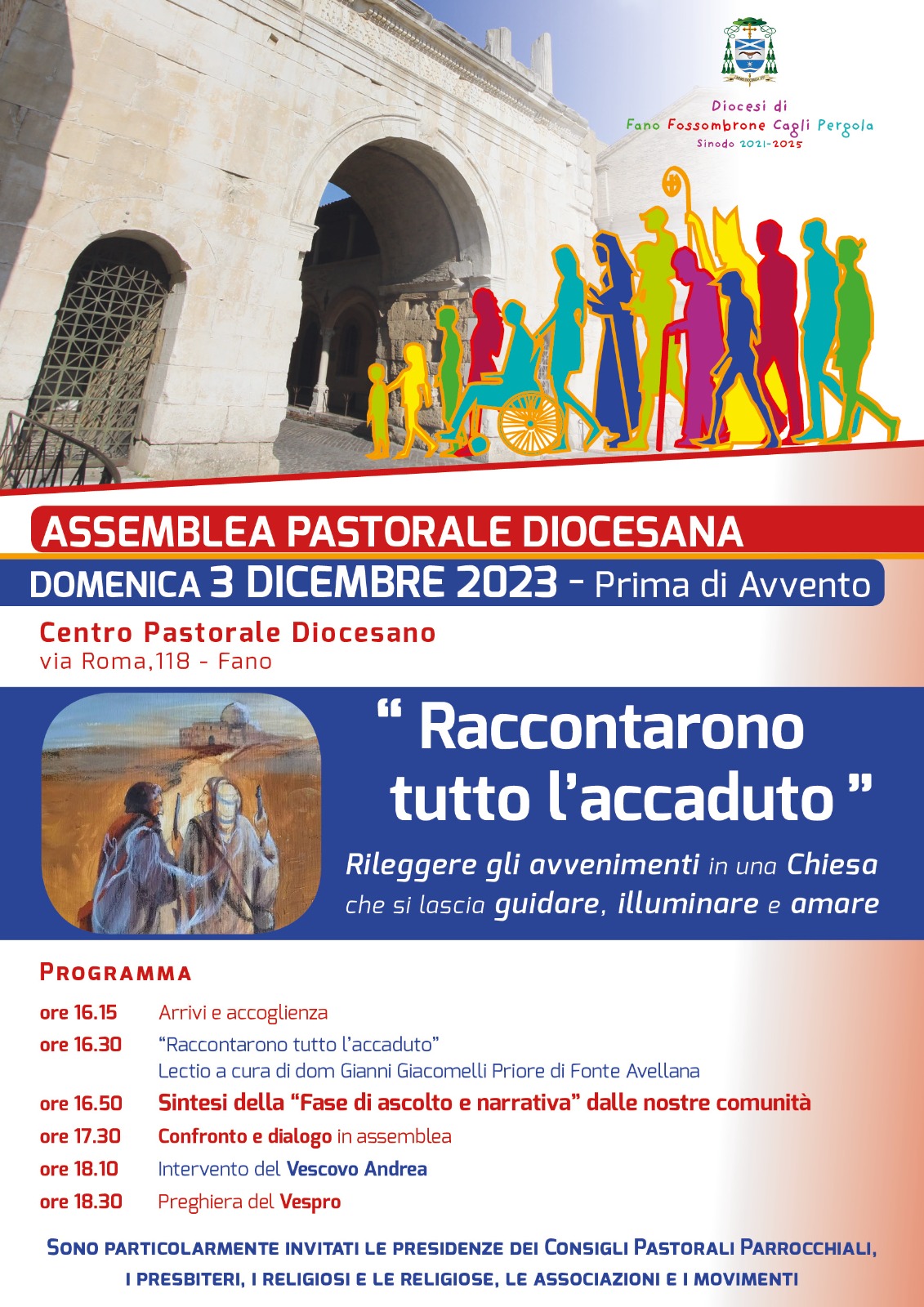 La nostra Diocesi nel cammino sinodale delle chiese in Italia
Invito alla preghiera 
						(Vademecum, Appendice 3, p. 28)
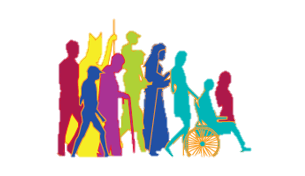 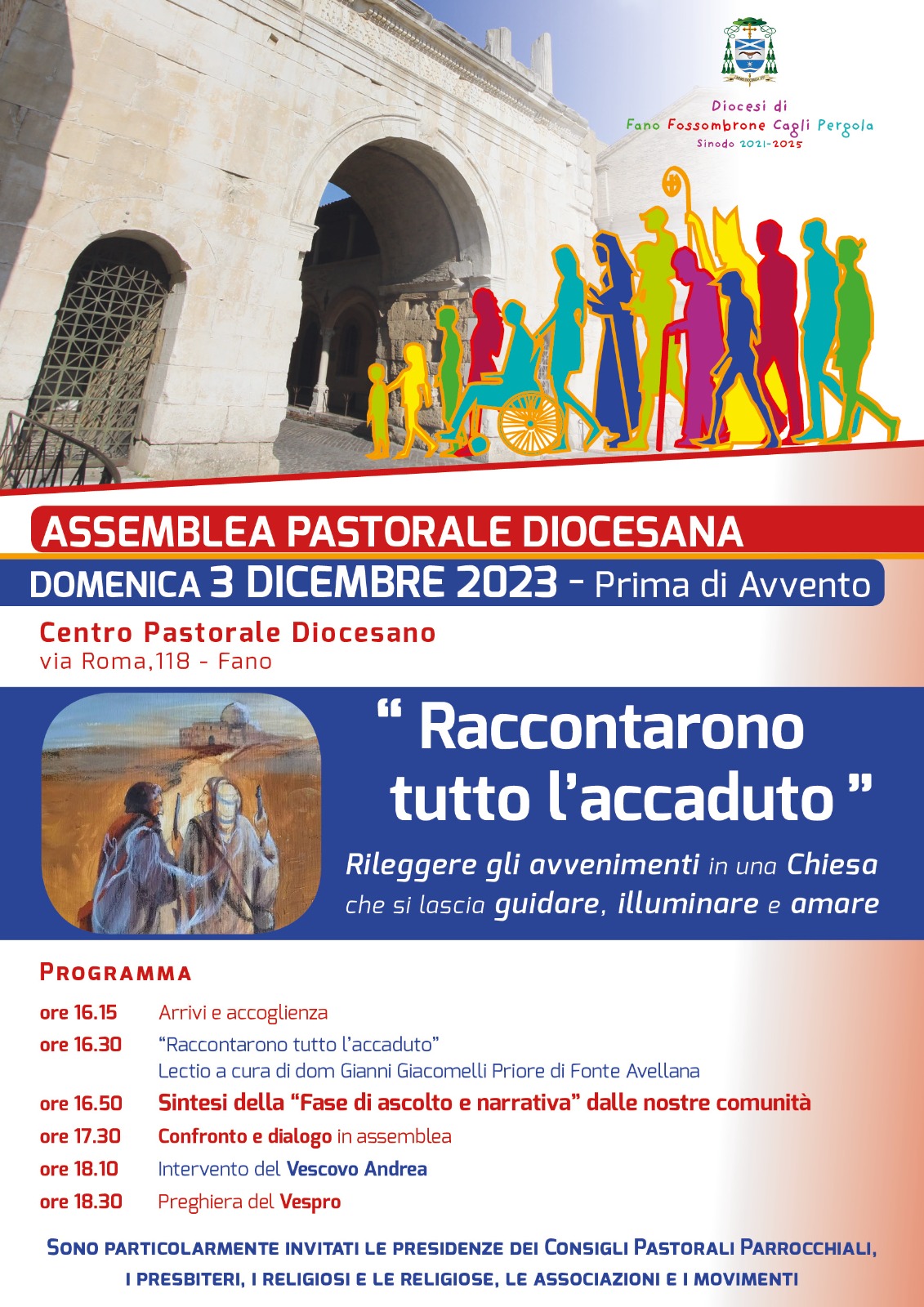 La nostra Diocesi nel cammino sinodale delle chiese in Italia
«Questo è il compito primario del Sinodo: ricentrare il nostro sguardo su Dio, per essere una Chiesa che guarda con misericordia l’umanità. Una Chiesa unita e fraterna – o almeno che cerca di essere unita e fraterna –, che ascolta e dialoga; una Chiesa che benedice e incoraggia, che aiuta chi cerca il Signore, che scuote beneficamente gli indifferenti, che avvia percorsi per iniziare le persone alla bellezza della fede. Una Chiesa che ha Dio al centro e che, perciò, non si divide all’interno e non è mai aspra all’esterno. Una Chiesa che rischia con Gesù. Così Gesù vuole la Chiesa, così vuole la sua Sposa». 
				Papa Francesco, Omelia di inizio Sinodo, 04.10.2023
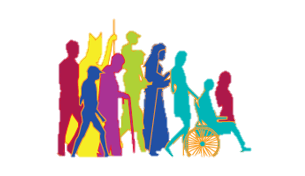 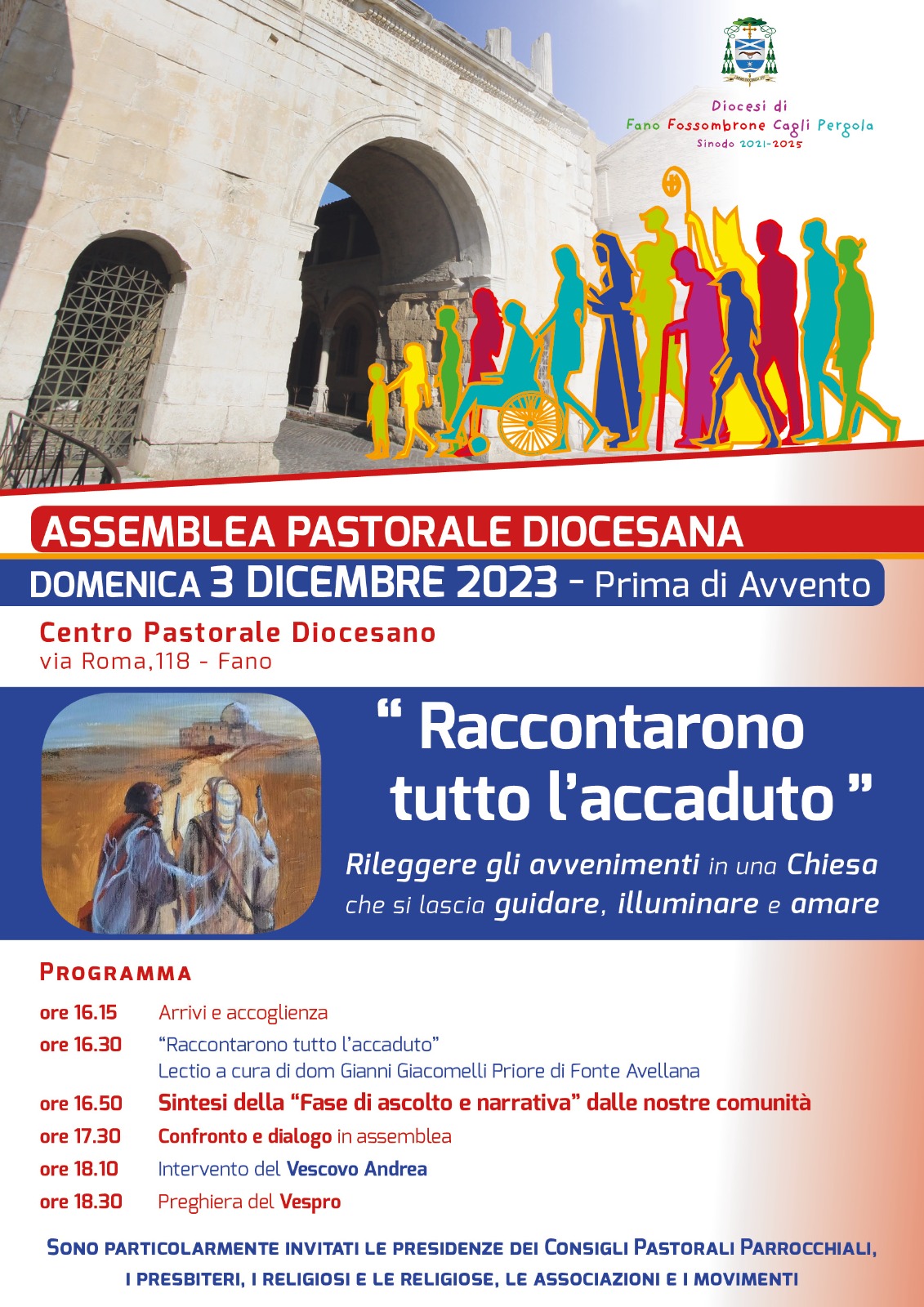 La nostra Diocesi nel cammino sinodale delle chiese in Italia
Quanto oggi condividiamo è l’inizio del confronto che continuerà in ciascuna Vicaria secondo il seguente calendario:

Vicaria di Fossombrone: Martedì 5 dicembre ore 21,00, parrocchia santa Maria Ausiliatrice
Vicaria di Fano: Mercoledì 6 dicembre ore 21,00, Parrocchia Santa Maria Goretti
Vicaria di Cagli-Pergola: Lunedì 11 dicembre ore 20,30, Parrocchia di Frontone
Vicaria del Metauro: Lunedì 18 dicembre ore 21,00, Oratorio di Calcinelli

Obiettivo di questi incontri
Riprendere il confronto su quanto presentato in assemblea 
Consegnare e illustrare Vademecum per facilitare ogni comunità presente in diocesi a vivere questa fase sapienziale ci accompagnerà fino a Pasqua 2024. 
Invitare a verificare (e rinnovare) gli Organismi di partecipazione e discernimento.
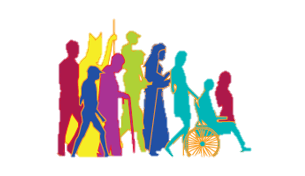 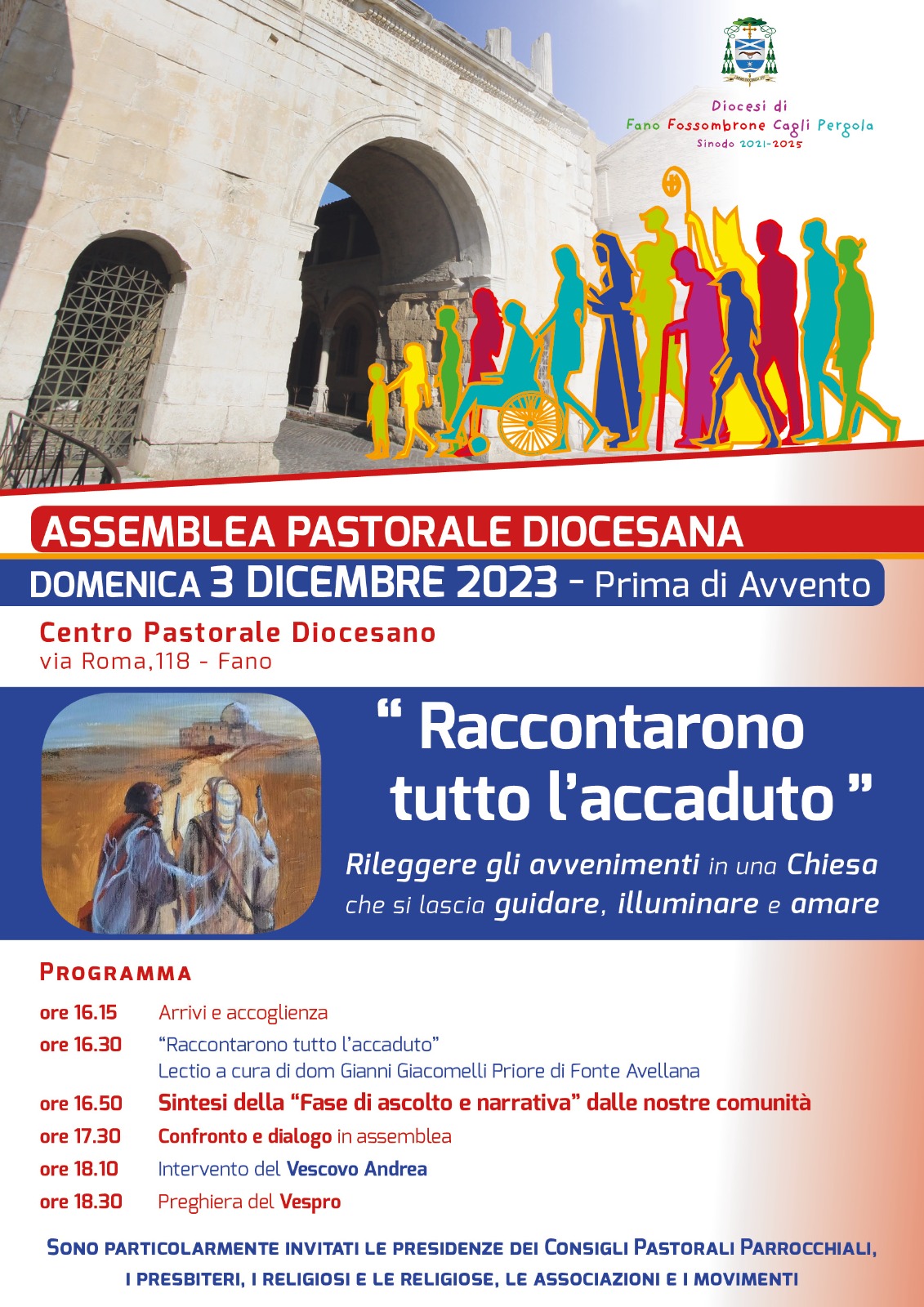 Le tre fasi del cammino sinodale in Italia(pagina 8)
La fase narrativa ha già offerto alcune prime importanti indicazioni e intuizioni profetiche su alcuni nodi critici riassunti dalla Chiesa italiana in quattro grandi “cantieri”; 
La fase sapienziale, ha come criterio di fondo quello del discernimento grazie al quale, nella memoria delle tante storie ascoltate, veniamo posti di fronte all’esigenza di operare scelte; 
La fase profetica, infine, costituirà la vera e propria fase decisionale, esito finale delle esperienze narrate e del discernimento compiuto. 

Tre fasi quindi che, pur strettamente correlate tra loro, ci aiutano a cogliere le singole specificità: quella narrativa privilegia l’ascolto, quella sapienziale il discernimento, quella profetica il progetto.
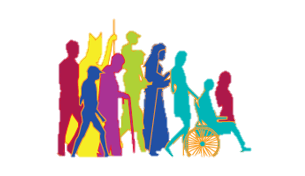 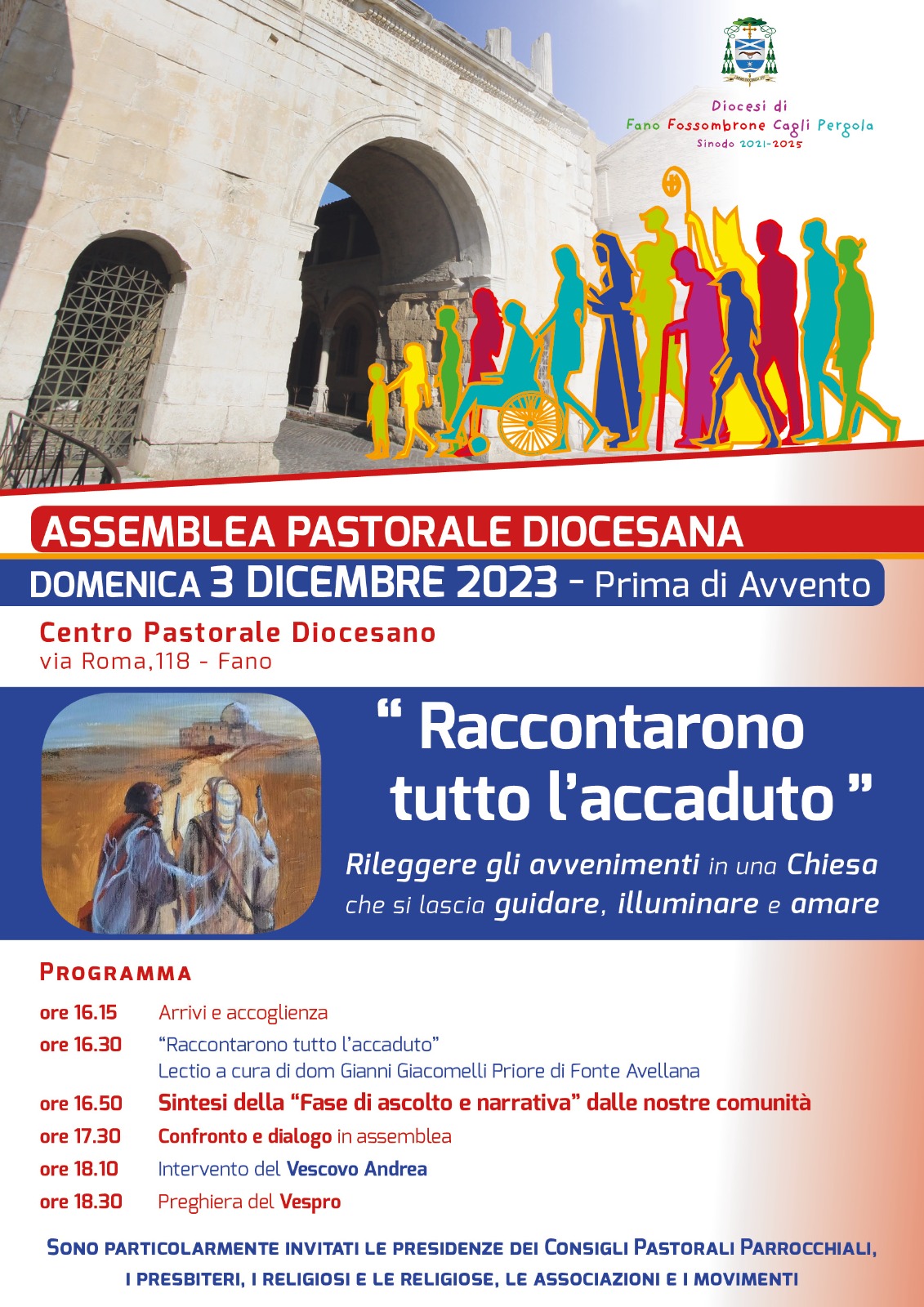 La nostra Diocesi nel cammino sinodale delle chiese in Italia   		Pasqua – Pentecoste 2024	  	(pagina 10)
Dalle sintesi delle diocesi di questa prima fase narrativa, la CEI ha riconsegnato a luglio e settembre 2023 a tutte le diocesi italiane le “Linee Guida” e gli “Orientamenti Metodologici” per la «fase sapienziale» a cui siamo chiamati questo anno, attorno a cinque macro-temi:   
La missione secondo uno stile di prossimità
Il linguaggio e la comunicazione
La formazione alla fede e alla vita
La sinodalità e la corresponsabilità
Il cambiamento delle strutture
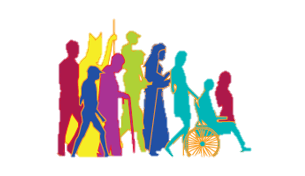 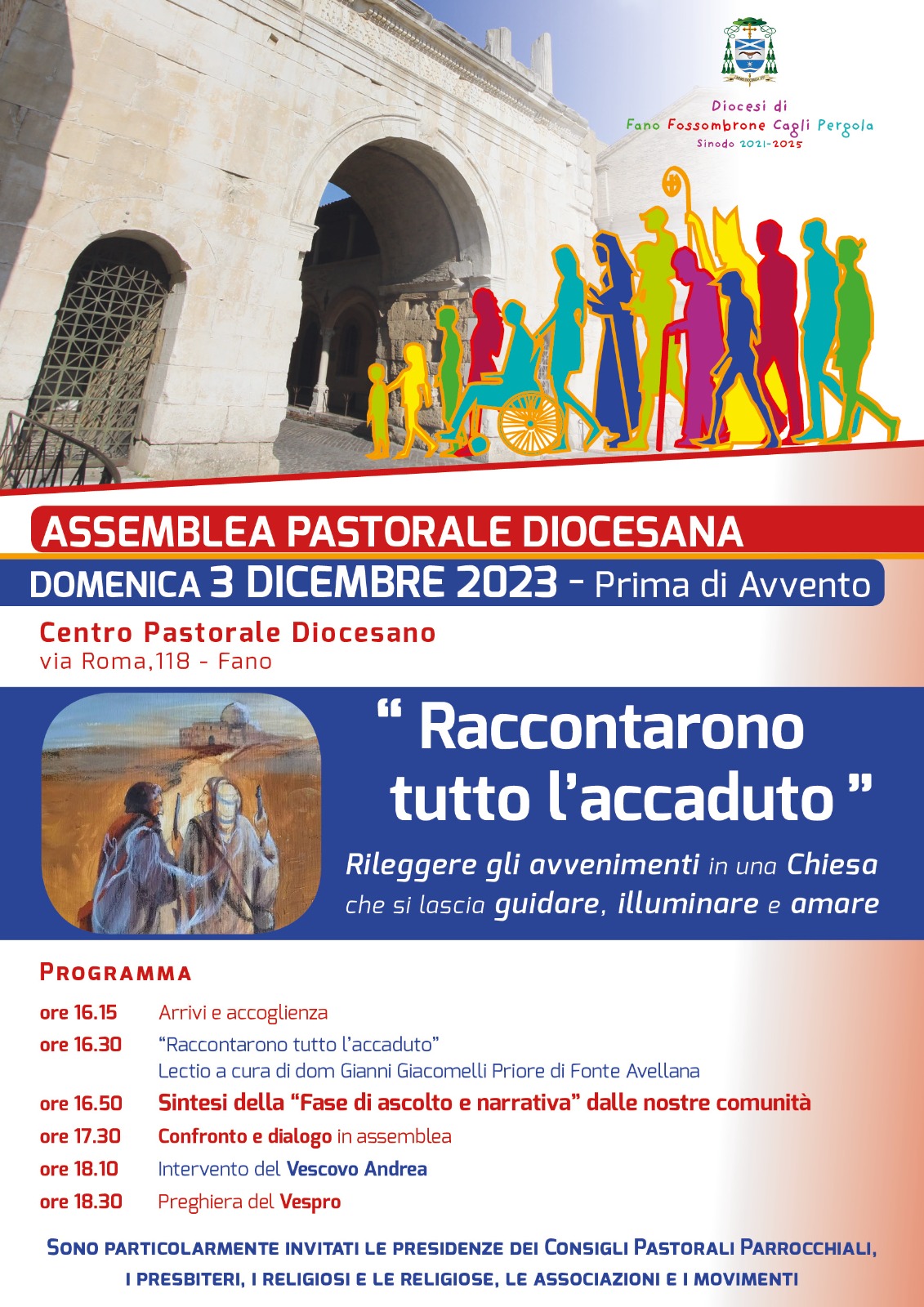 La nostra Diocesi nel cammino sinodale delle chiese in Italia		Pasqua – Pentecoste 2024		 (pagina 12)
FASE SAPIENZIALE IN DIOCESI

Obiettivo 
Realizzare un “discernimento ecclesiale” approfondendo quanto ascoltato e sperimentato nella fase narrativa ed elaborare scelte concrete da realizzare nella fase profetica e decisionale

Chi è coinvolto
«I Consigli Pastorali Parrocchiali, i Consigli per gli Affari Economici, il Consiglio presbiterale, gli organismi di curia, le parrocchie, le associazioni e le aggregazioni laicali, le comunità religiose, ecc., tutte le realtà diocesane e i gruppi sinodali ancora esistenti … In questa fase il ruolo fondamentale è svolto dagli organismi di partecipazione ecclesiale, in cui sono presenti tutte le componenti del popolo di Dio e dove Pastori e fedeli si esercitano nell’ascolto e nel dialogo fino alla maturazione del “consenso ecclesiale” che prepara la decisione…»
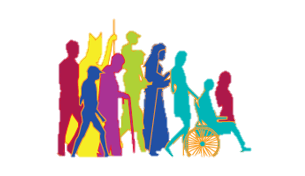 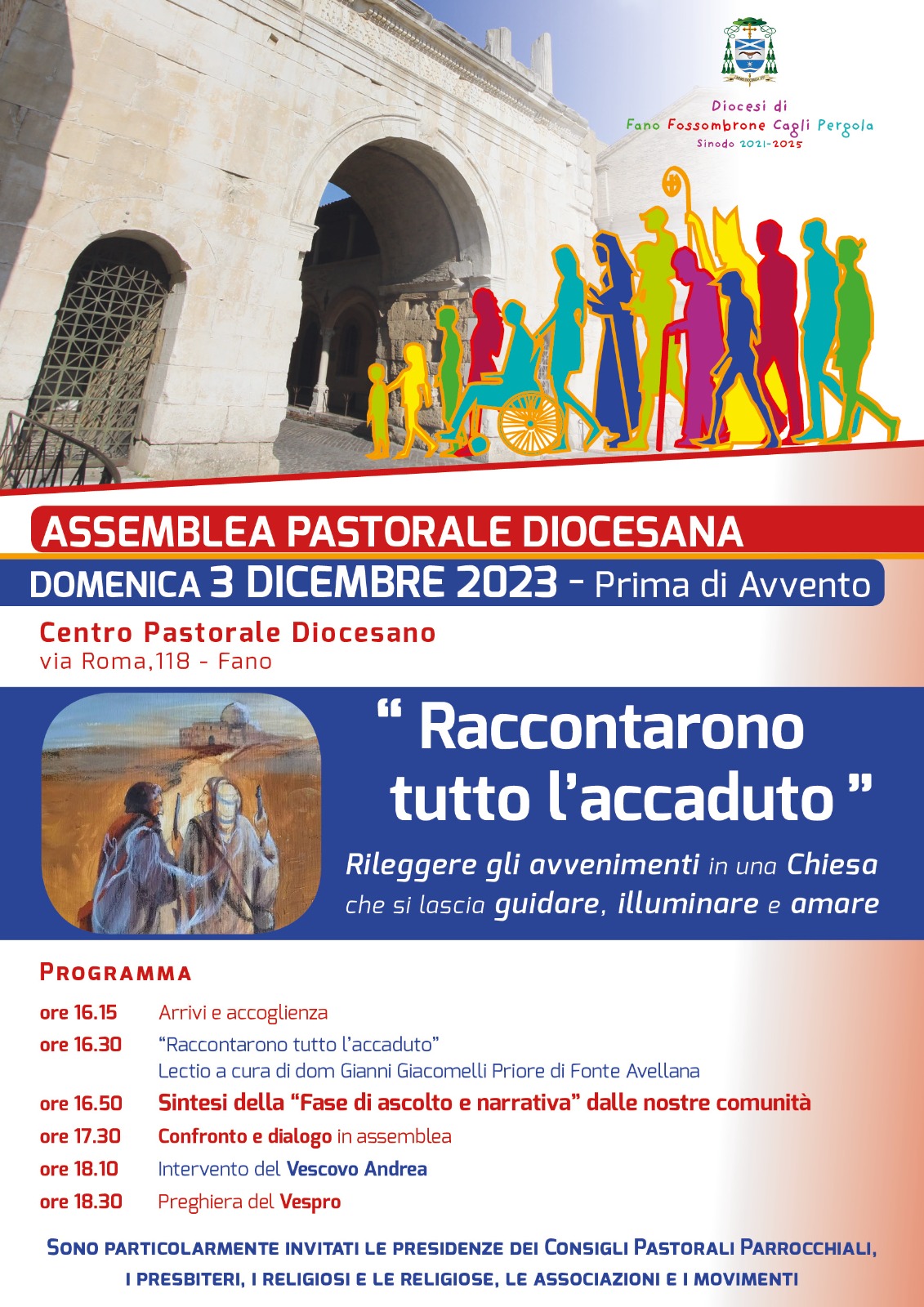 La nostra Diocesi nel cammino sinodale delle chiese in Italia		Pasqua – Pentecoste 2024		(pagina 12)
“Allenarsi” al discernimento
Ogni realtà può scegliere uno o più macro-temi (scheda) su cui riflettere e fare discernimento chiedendosi: “Quale/i è/sono gli argomenti che più interpellano la parrocchia/ la vicaria/ la diocesi/ l’associazione/ il movimento/ la comunità religiosa/ il gruppo/ il ministero… a cui appartengo?”

«Siamo chiamati a offrire buone pratiche, a verifiche sapienti del tanto vissuto, anche per non ricominciare “sempre da capo”, che poi sappiamo come genera sconforto e aumenta la disillusione. Aspettiamo suggestioni concrete per scelte comuni necessarie ad offrire a tutti quel volto di Chiesa madre che Papa Francesco ha richiesto nel suo discorso di Firenze» 
(Card. Matteo Zuppi, Assemblea della CEI, Assisi 13.11.2023).
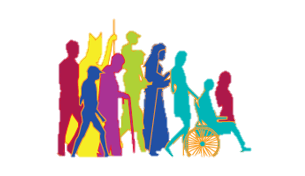 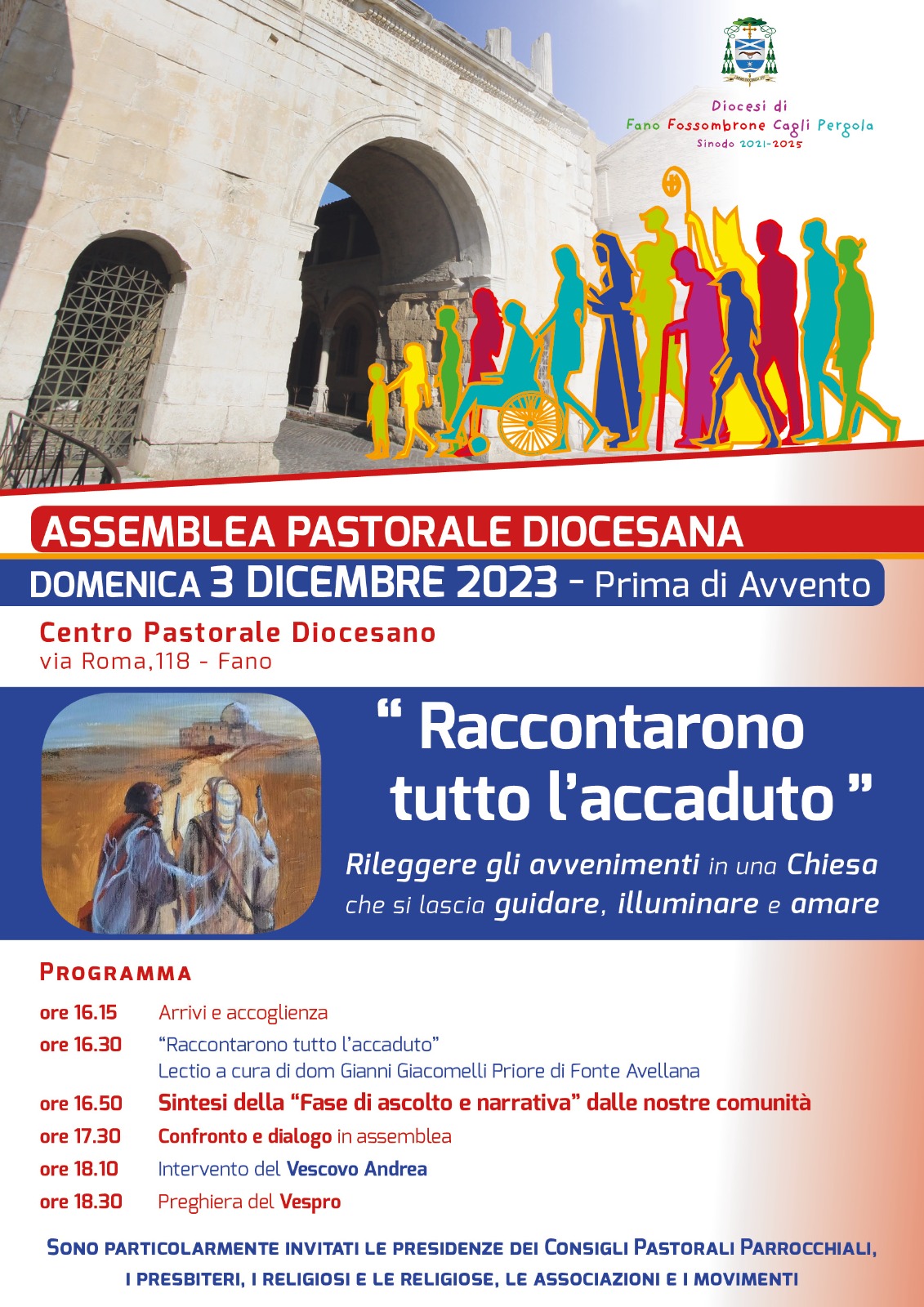 La nostra Diocesi nel cammino sinodale delle chiese in Italia					Pasqua – Pentecoste 2024						(pagina 13)
Come procedere
Per ogni macro-tema sono a disposizione delle schede di lavoro (Vademecum, pp. 14-24) che, accanto ad alcune indicazioni delle Linee Guida, riportano quanto emerso in diocesi nella riflessione sui “cantieri” dello scorso anno e propongono delle domande per la riflessione comune. 
Ogni scheda si conclude con lo spazio per l’invito a formulare proposte concrete che il gruppo è chiamato ad elaborare insieme, allenandosi così a quel “discernimento comune e operativo” a cui vuole educare il percorso sinodale.
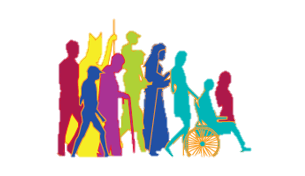 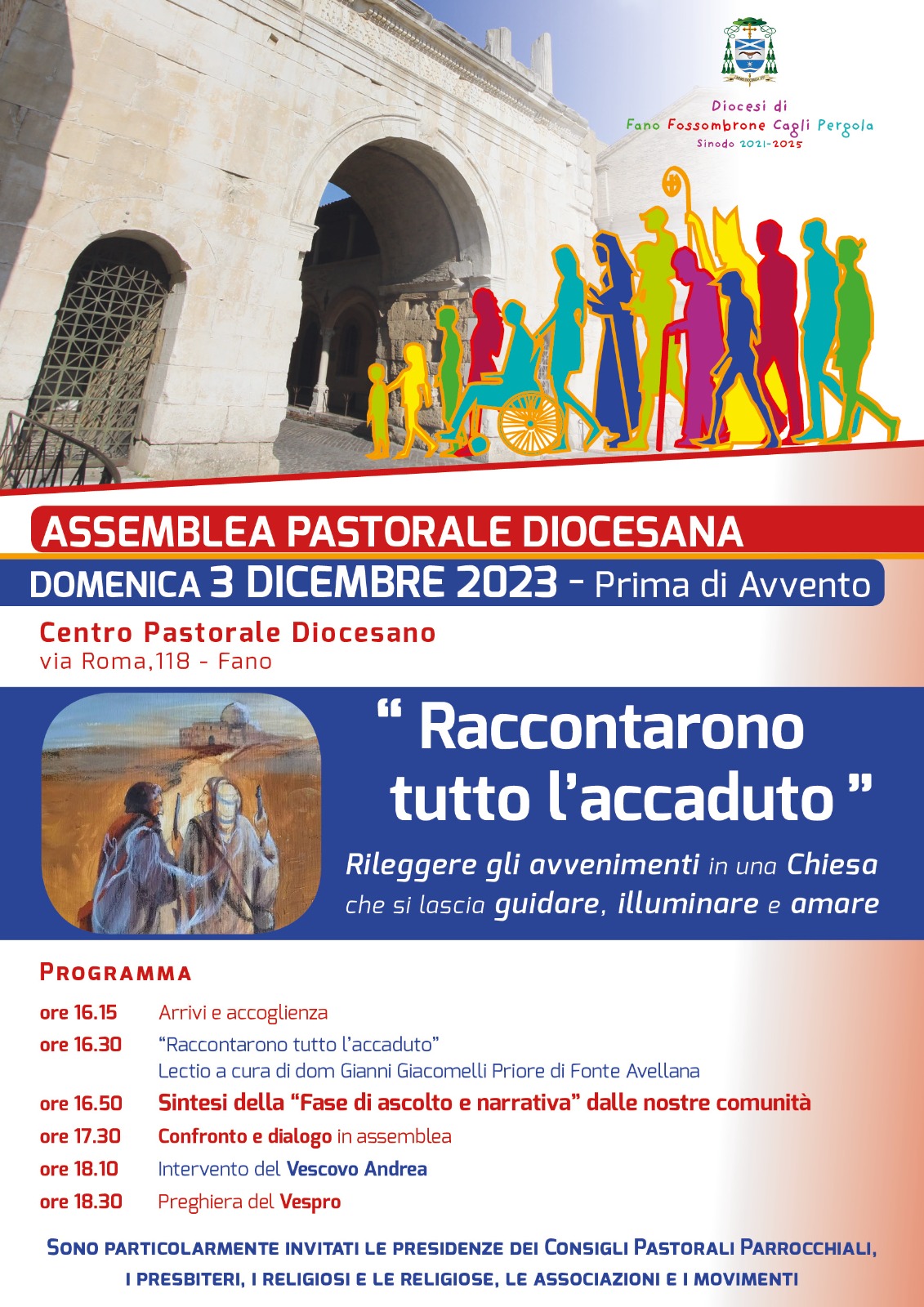 La nostra Diocesi nel cammino sinodale delle chiese in Italia
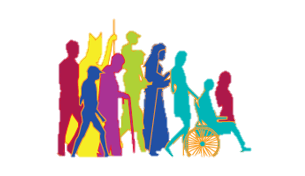 Leggiamo le cinque le schede (macro-temi)
da pagina 14 a pagina 24.
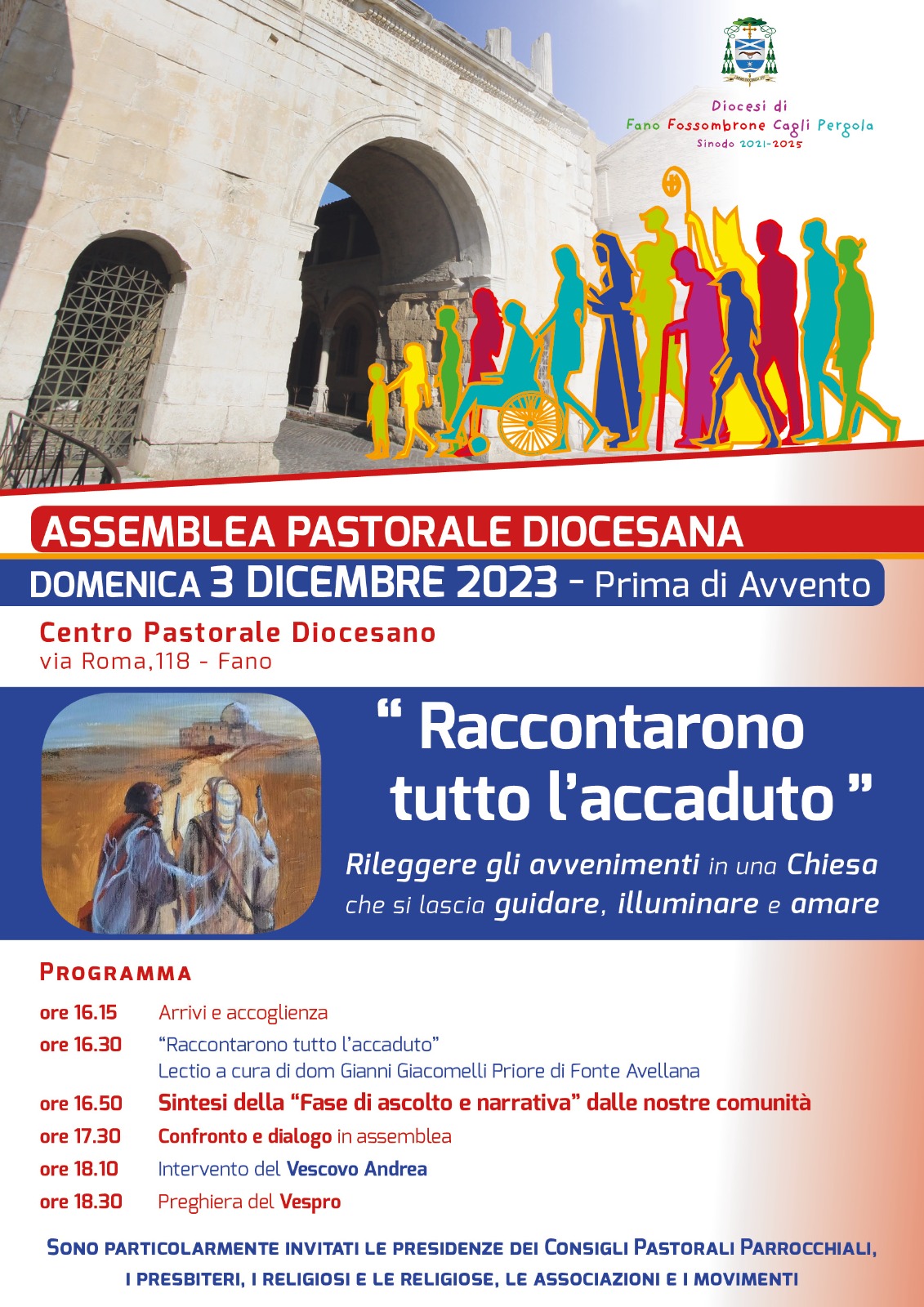 La nostra Diocesi nel cammino sinodale delle chiese in Italia					Fino a Pasqua 2024
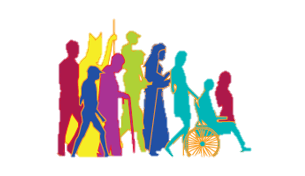 Metodo della “conversazione spirituale” 
Sperimentato fin dal primo anno di ascolto, il metodo della conversazione spirituale promuove la partecipazione attiva, l’ascolto attento, il discorso riflessivo e il discernimento spirituale comune (conspiratio). 
Questo metodo comprende tre parti. 
Nella prima parte: non è previsto alcun dibattito in questa fase; i partecipanti semplicemente ascoltano a fondo ogni persona. Segue un breve tempo di silenzio perché l’ascolto degli altri risuoni nella propria vita. Ognuno a turno risponde a una o più domande proposte.
Nella seconda parte, i partecipanti condividono ciò che li ha colpiti di più nel primo blocco e durante il tempo di silenzio. Si può anche fare un po’ di dialogo ma senza cadere nel dibattito. Anche questa fase è seguita da un breve tempo di silenzio. 
Nella terza parte, infine, vengono rilevate alcune intuizioni nuove e domande che non hanno ancora trovato una risposta. Preghiere spontanee di gratitudine possono concludere la conversazione.
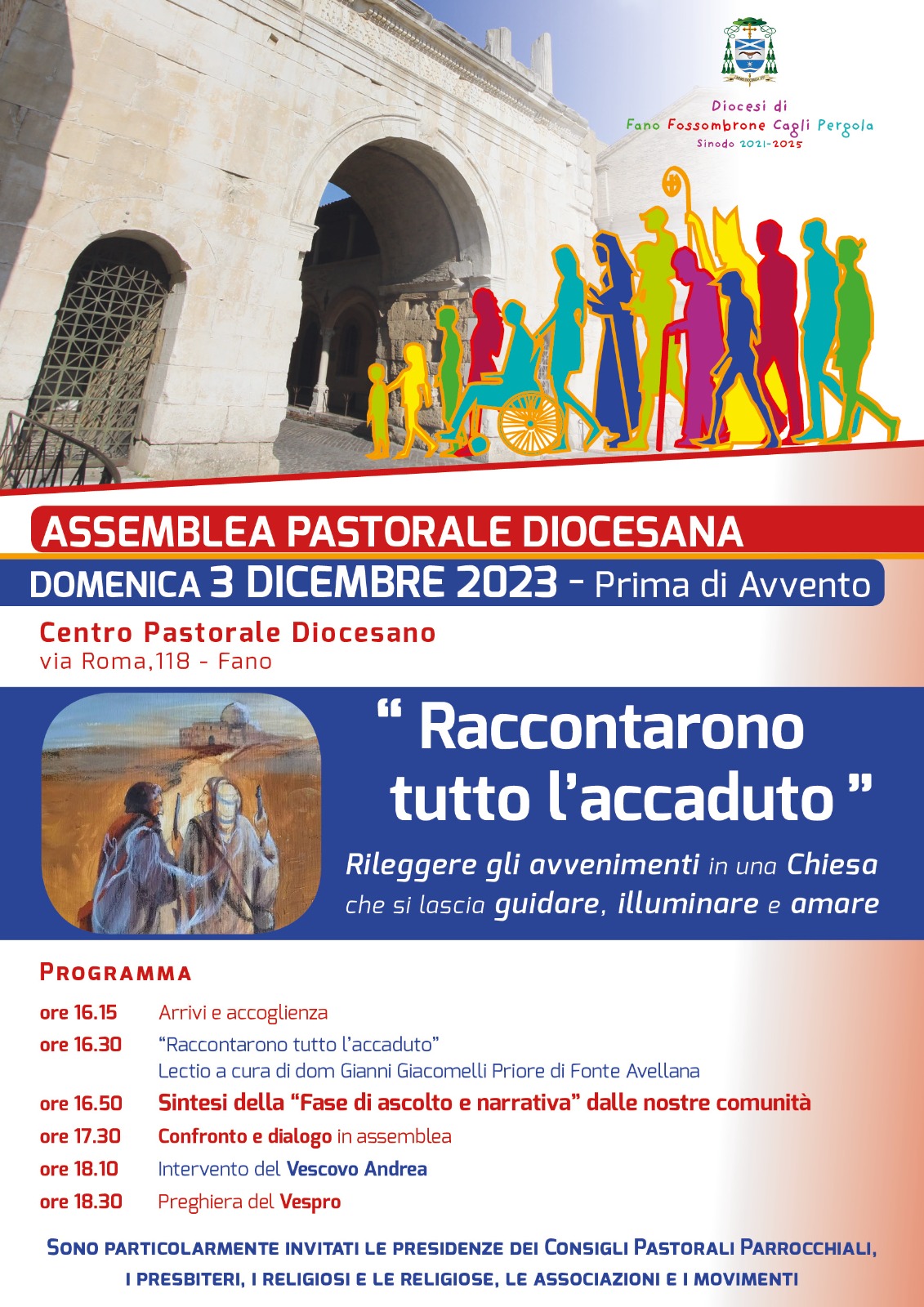 La nostra Diocesi nel cammino sinodale delle chiese in Italia				Pasqua – Pentecoste 2024
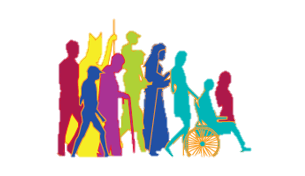 ATTENZIONE

Convocare i Consigli Pastorali Parrocchiali, i Consigli per gli Affari Economici, il Consiglio presbiterale, le quattro aree pastorali, le parrocchie, le associazioni e le aggregazioni laicali, le comunità religiose, ecc., e inviare questa prima fase del lavoro entro fine febbraio 2024 alla Segreteria Pastorale (segreteriapastorale@fanodiocesi.it).

Nell’Assemblea diocesana di domenica 10 marzo 2024 faremo il punto della situazione. Metteremo insieme chi ha lavorato sulla stessa scheda (macro-tema) per favorire una riflessione più condivisa e una maggiore conoscenza tra le persone. 
Dopo l’Assemblea verrà affidato alle vicarie il compito della stesura finale da inviare alla Segreteria Pastorale entro sabato 6 aprile 2024 (segreteriapastorale@fanodiocesi.it).

La fase sapienziale per la nostra diocesi culminerà con l’Assemblea di Pentecoste di domenica 19 maggio 2024.
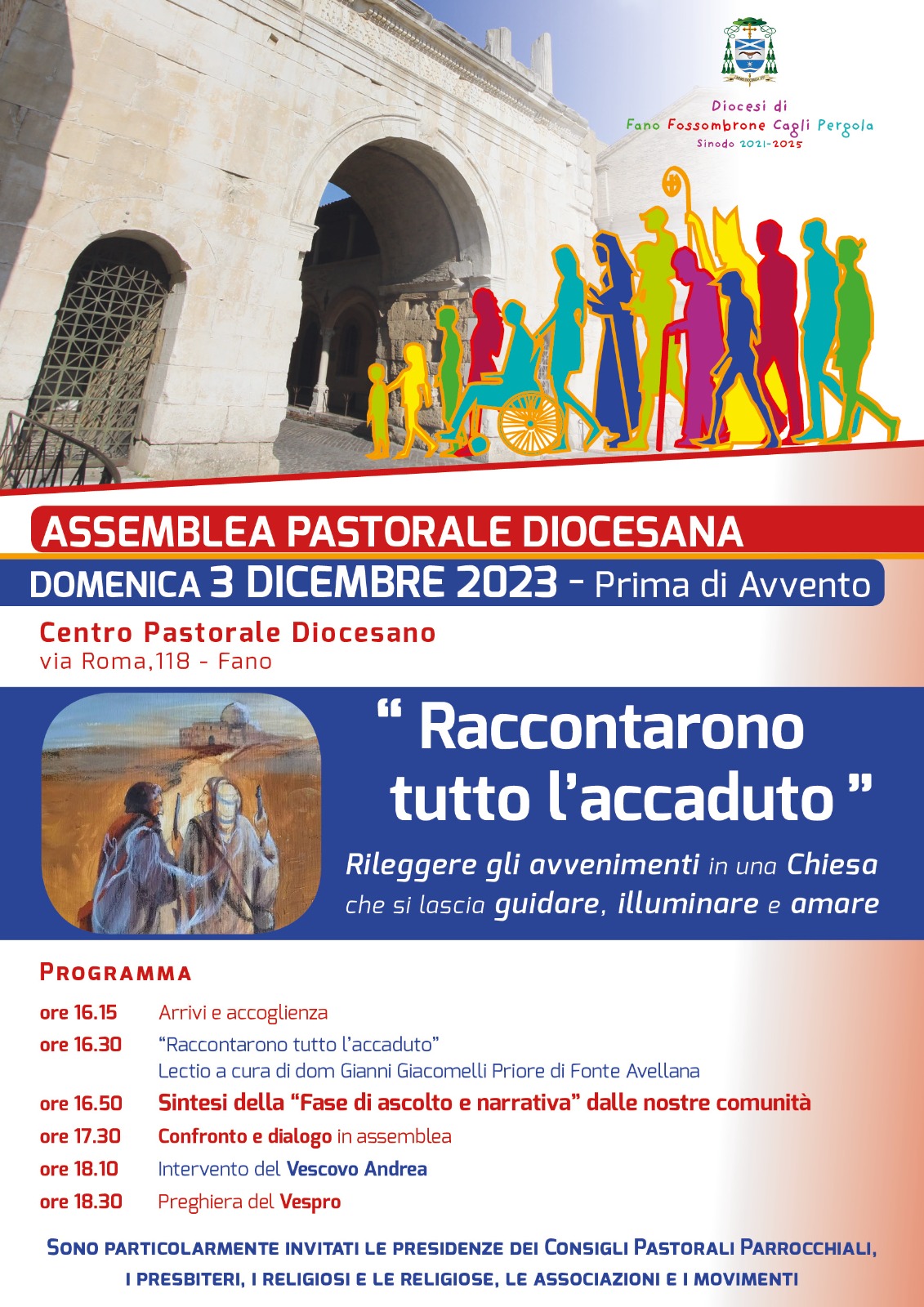 La nostra Diocesi nel cammino sinodale delle chiese in Italia					Mesi di aprile e maggio
Anche se momentaneamente prorogato, il Consiglio Pastorale Diocesano è scaduto: occorre quindi porre le basi di una effettiva circolarità parrocchie-vicarie-CPD-vicarie-parrocchie, chiarendone responsabilità e composizione insieme all’allineamento dei tempi della durata in carica di ciascuno dei tre Consigli.
Nei mesi di aprile e maggio 2024 i CPP saranno chiamati a fare una verifica sulla propria esperienza di questi anni, evidenziandone i punti di forza e di debolezza al fine di procedere alla revisione dello Statuto dei CPP approvato dal vescovo con Decreto del 1° dicembre 2019 ad experimentum per cinque anni. 
Si dovranno anche definire le responsabilità del Consiglio Pastorale Zonale, in vista del rinnovo del Consiglio Pastorale Diocesano che dovrà essere rappresentativo di tutto il territorio e di tutte le realtà della diocesi.
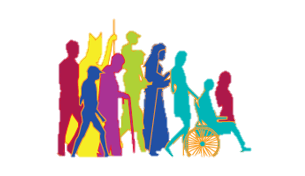 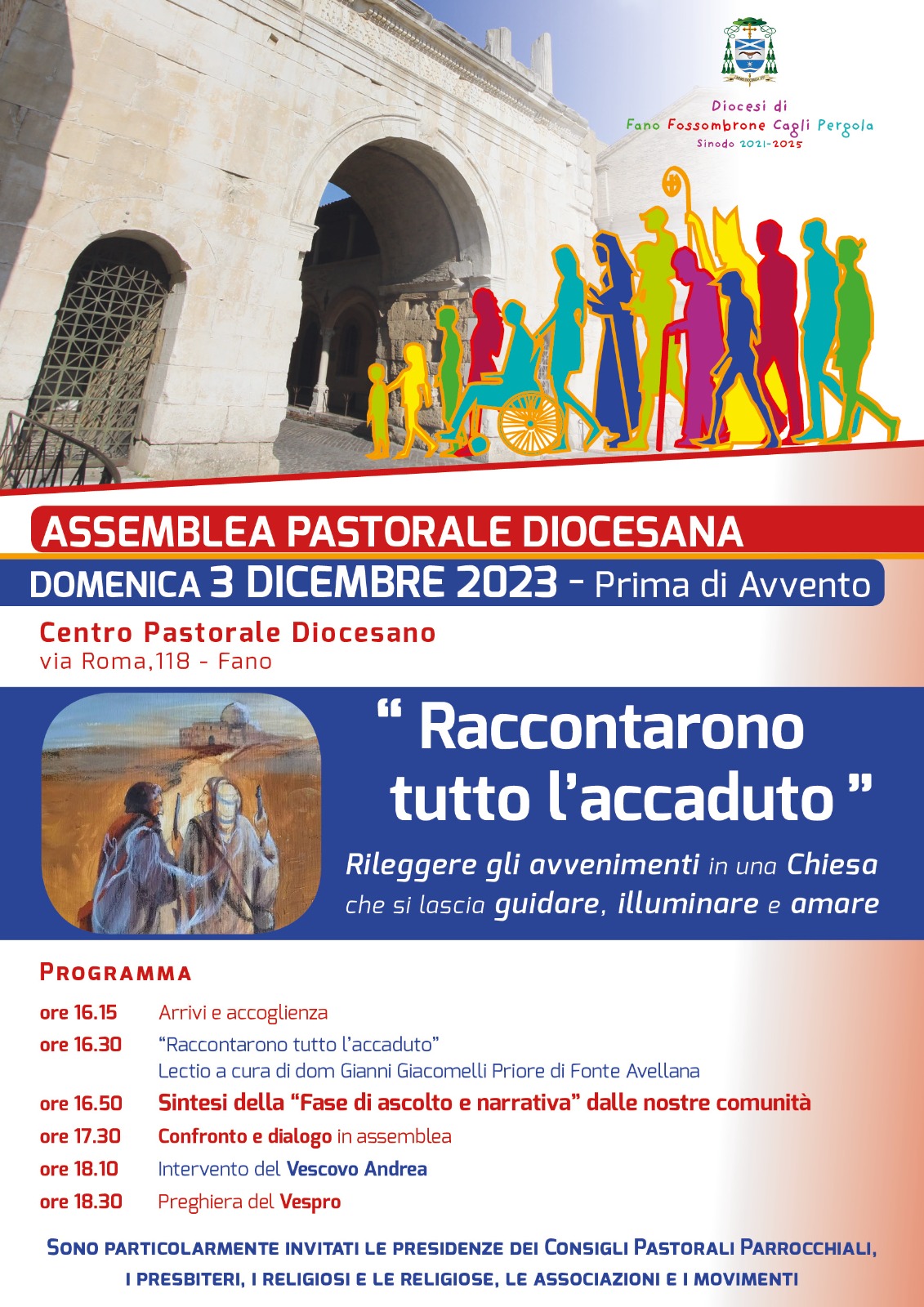 La nostra Diocesi nel cammino sinodale delle chiese in Italia
Cronoprogramma diocesano - Pagine 26-27 ATTENZIONE ai piccoli cambiamenti  e specificazioni
Gennaio – febbraio 2024: tutti i Consigli Pastorali Parrocchiali, le comunità religiose, le associazioni i gruppi e i movimenti ecc. scelgono una o più schede relative ai macro-temi e attraverso la “conversazione spirituale” fanno discernimento. Occorre inviare il loro lavoro alla Segreteria Pastorale entro fine febbraio.
Domenica 10 marzo 2024: Assemblea pastorale diocesana.
Dall’11 marzo 2024 i CPZ riceveranno le sintesi dell’Assemblea diocesana per lavorare alla stesura finale.
Sabato 6 aprile 2024: termine massimo per inviare alla Segreteria Pastorale le sintesi da parte dei Consigli Pastorali Zonali. 
Entro il 30 aprile 2024 la diocesi inoltrerà al Comitato nazionale per il Cammino Sinodale una sintesi con le proposte sui temi su cui si è fatto discernimento e che hanno rilievo per le scelte nazionali (chiusura della «fase sapienziale» diocesana)
Aprile – maggio 2024: revisione dello Statuto ad experimentum dei CPP ed eventuali elezioni o conferma dei CPP. Dopo di che si procederà alla nomina dei Consigli Pastorali Zonali e del Consiglio Pastorale Diocesano 
Domenica 19 maggio 2024: Assemblea pastorale diocesana
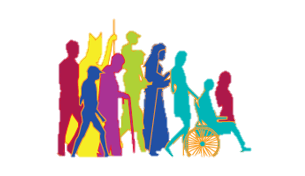 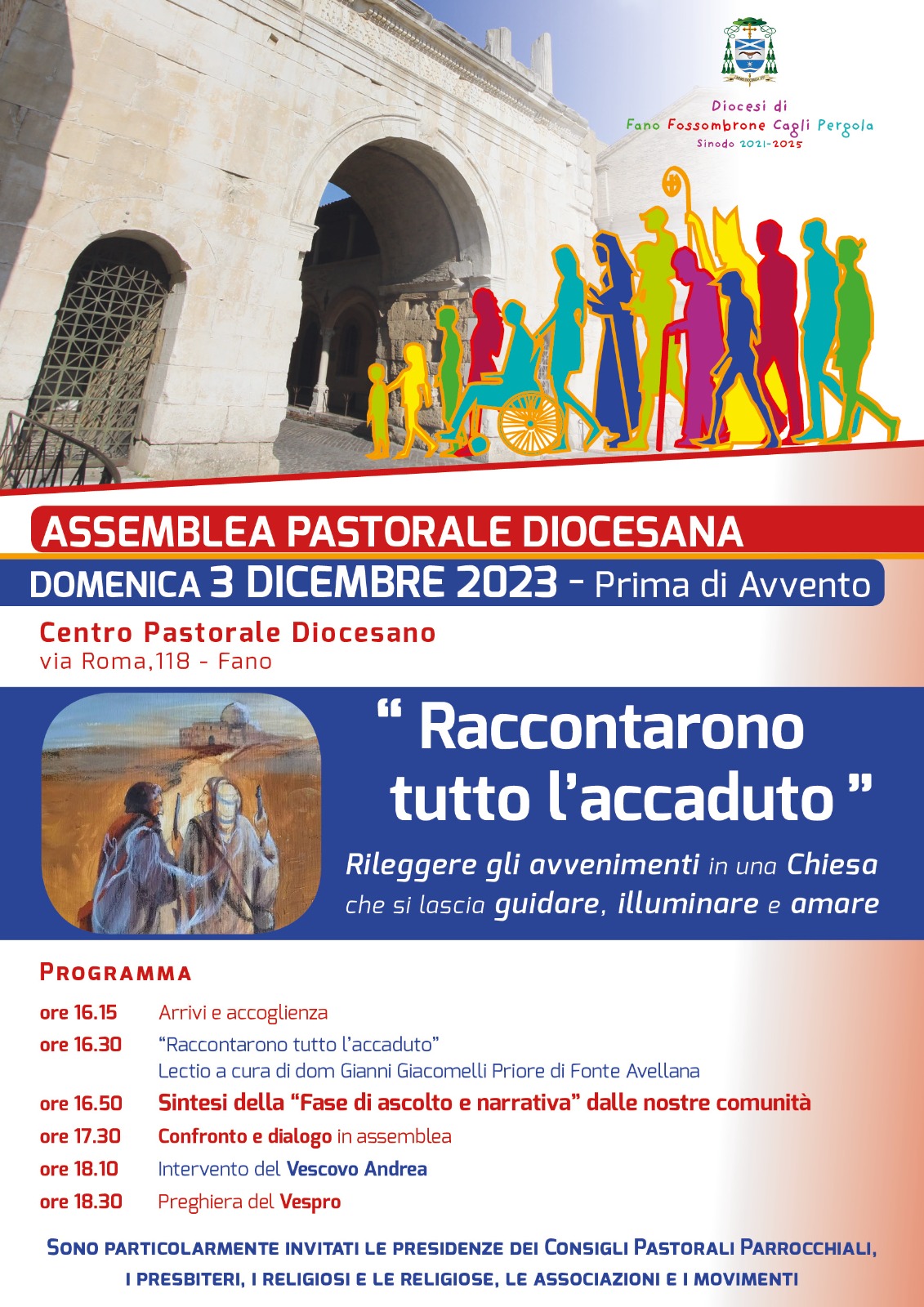 Il cammino sinodale delle chiese in Italia
Cronoprogramma nazionale 
22 – 24 gennaio 2024: Consiglio Episcopale Permanente (prima verifica lavori fase  sapienziale)
24 – 25 febbraio 2024: Incontro del Comitato nazionale del Cammino Sinodale (lavoro in commissioni).
18 – 20 Marzo 2024: Consiglio Episcopale Permanente (seconda verifica dei lavori fase sapienziale)
Aprile 2024: Le commissioni del Comitato nazionale del Cammino Sinodale consegnano le loro proposte e quelle pervenute dalle diocesi alla Presidenza del Cammino sinodale per l’inoltro alla CEI in vista dell’Assemblea generale. 
20 – 23 maggio 2024: l’Assemblea generale della CEI apre la fase profetica
Novembre 2024 e primavera 2025: Assemblee sinodali propositive
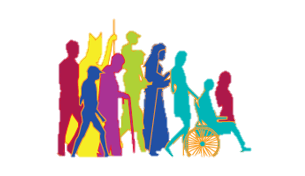 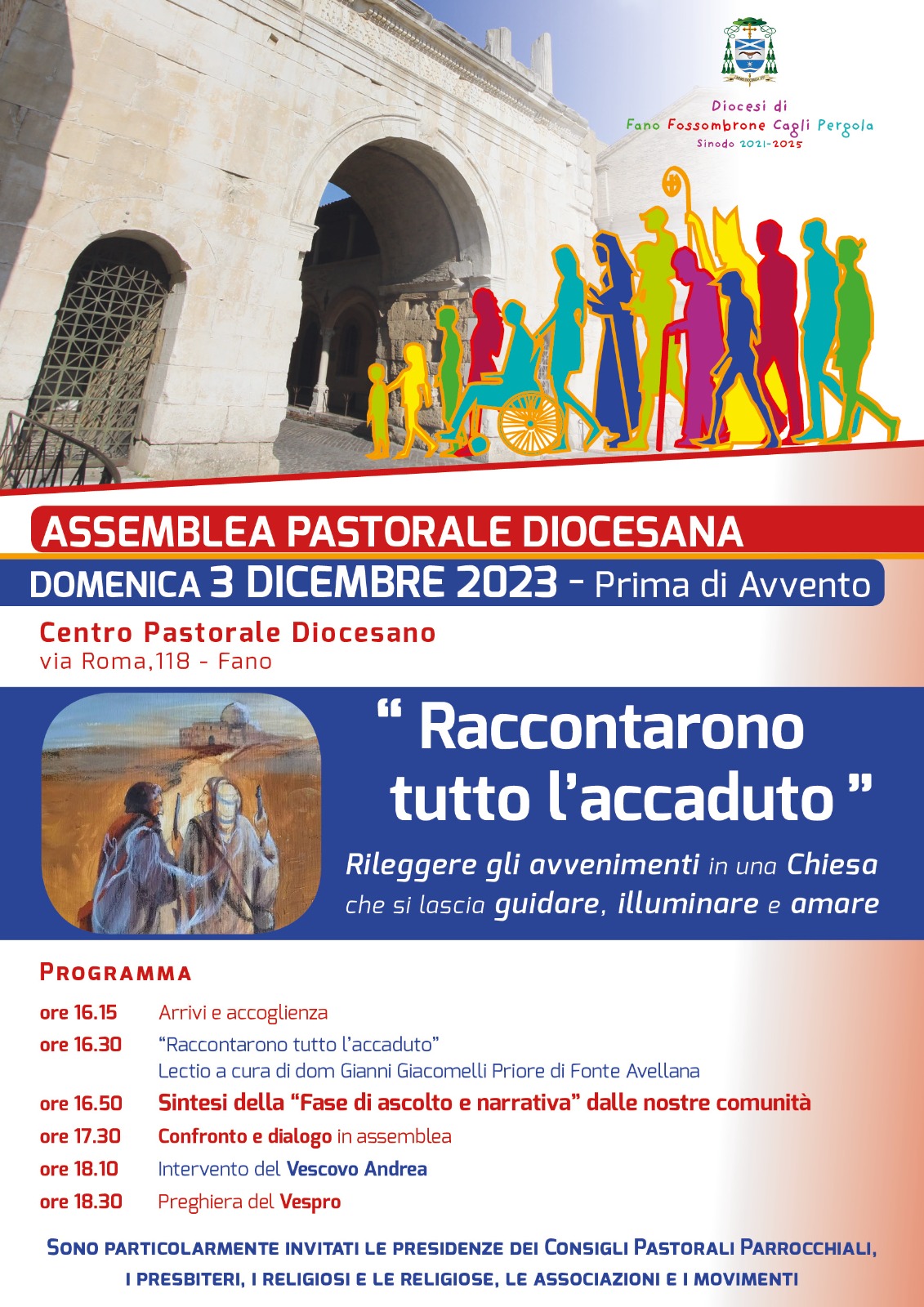 Dall’introduzione al Vademecum del Vescovo Andrea		(pagine 6-7)
“Esse uscirono e fuggirono via dal sepolcro, perché erano piene di spavento e di stupore. E non dissero niente a nessuno perché erano impaurite” (Mc 16,8).
La stupenda finale primitiva di Marco mette in evidenza la densità e la pesantezza dell’annuncio della fede, che disorienta e spaventa, mette in fuga e allontana. Croce e resurrezione portano alla crisi, tolgono il respiro, rimettono tutto in discussione. A partire da queste realtà, a partire da Colui che le ha vissute e sperimentate, si produce il ripensamento della vita e delle scelte. I vescovi passano, ma la pietra di contraddizione resta lì, a fondamento e inizio di tutto, inciampo e scandalo per gli uni, speranza e ripartenza per gli altri.
Il discernimento è un’impresa ardua e le donne lo sanno. Azzittite, pensano a cosa dire; spaventate, si armano di coraggio; paralizzate creano movimento e vita. Saranno loro, con a capo la Sapienza, a dettare i tempi del silenzio e della parola, del pensiero e dell’azione. Per adesso si interrogano su che cosa significhi risorgere dai morti e fanno anche a noi questa domanda dura e tagliente come la pietra, preziosa come il diamante che rende pura la sposa di Cristo.      
Noi, per quanto ci compete, ci lasceremo attrarre dal profumo del Messia crocifisso e risorto, chiedendo che ci ricolmi dello Spirito del suo santo timore.
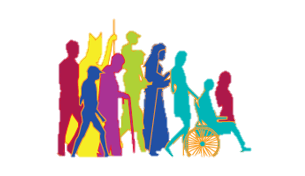